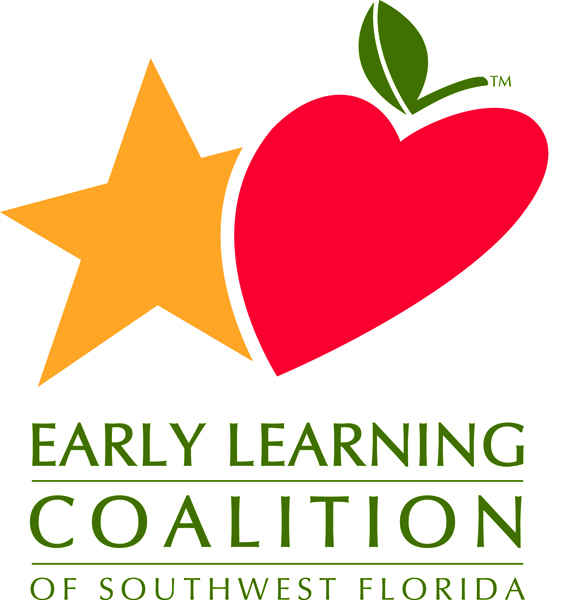 Teaching Strategies Gold
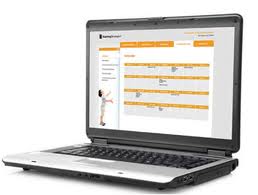 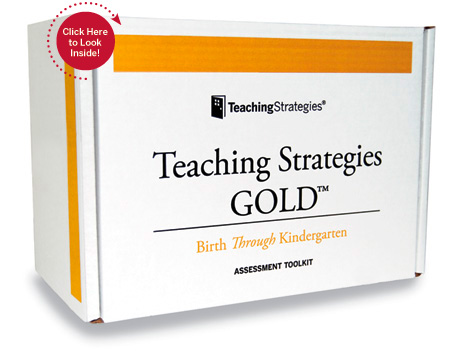 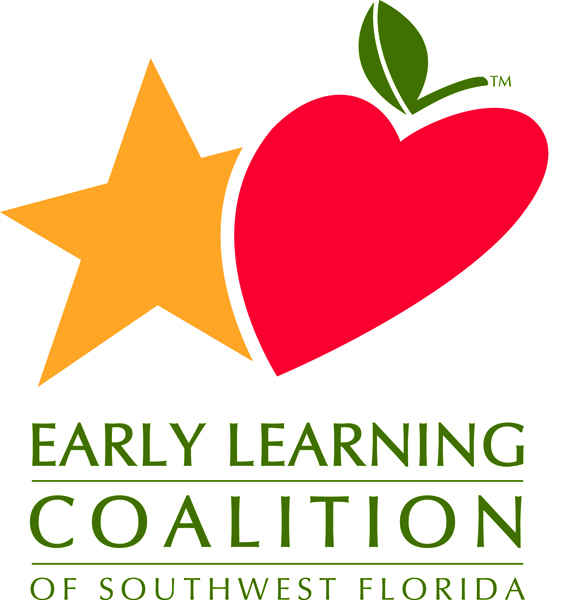 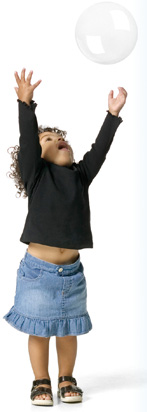 New Online Assessment System Training
Objectives
Participants will demonstrate knowledge
of the Teaching Strategies Gold Assessment structure by actively working in small  groups to understand the new objectives & progression of learning. 
                                                                                  
2. Students will participate as a group in locating the tools & information available online and entering required data.
Teaching Strategies GOLD
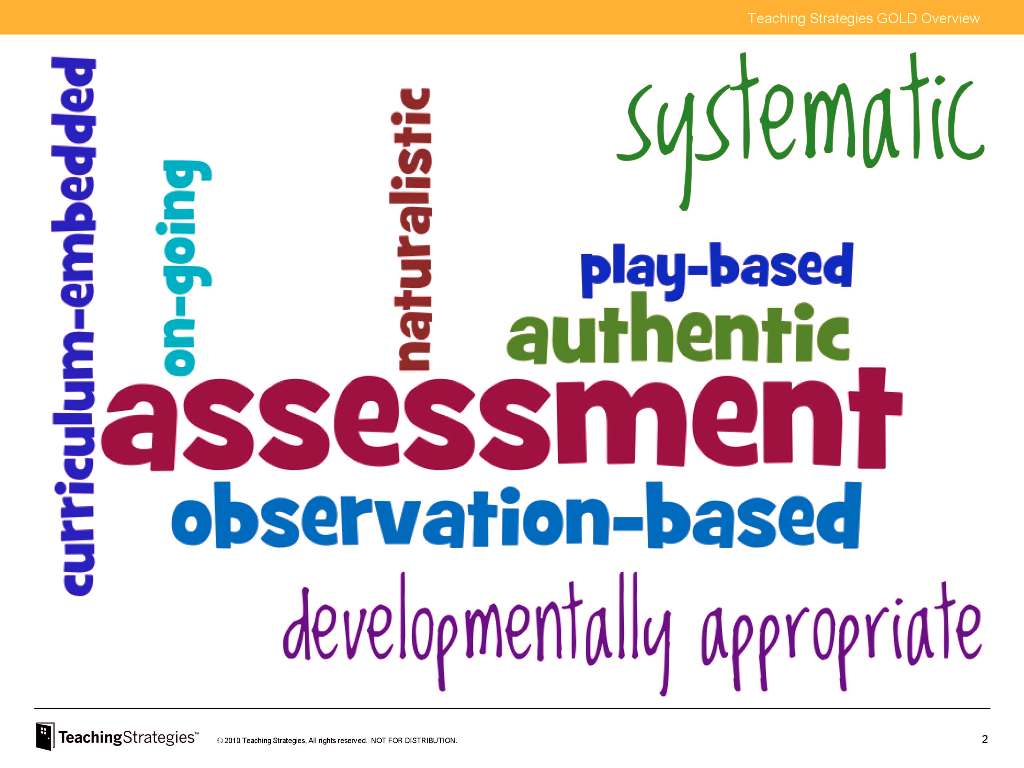 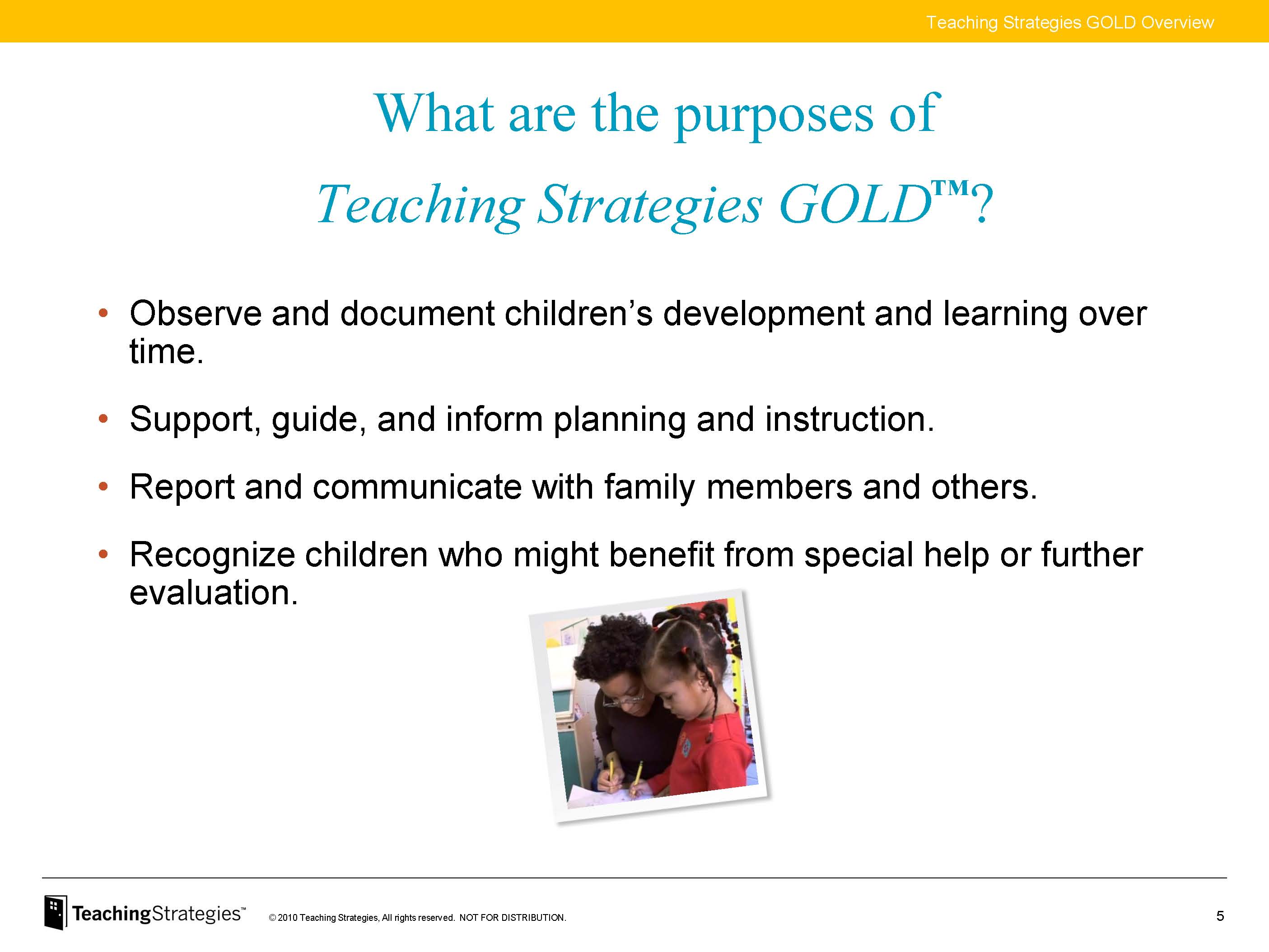 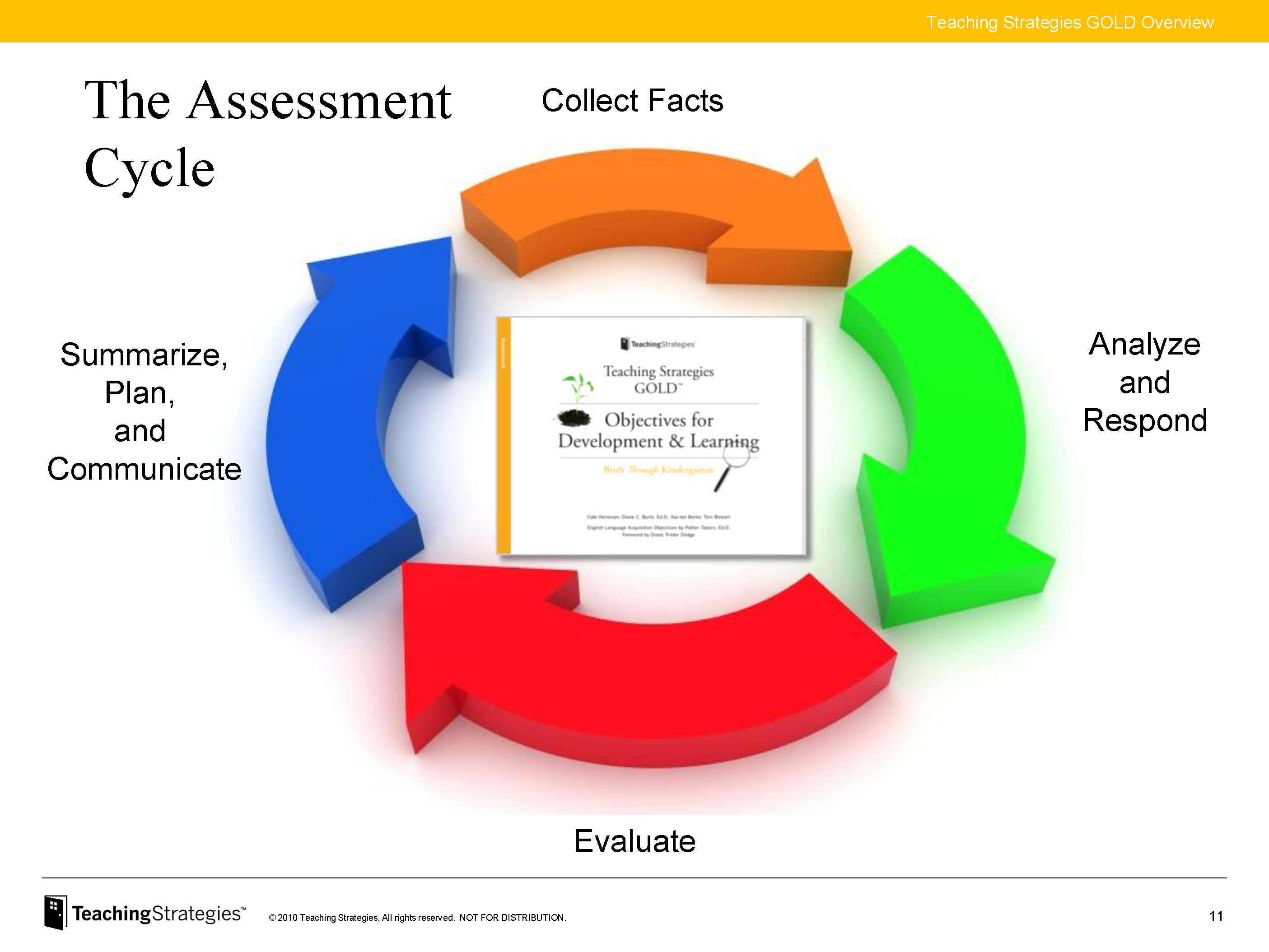 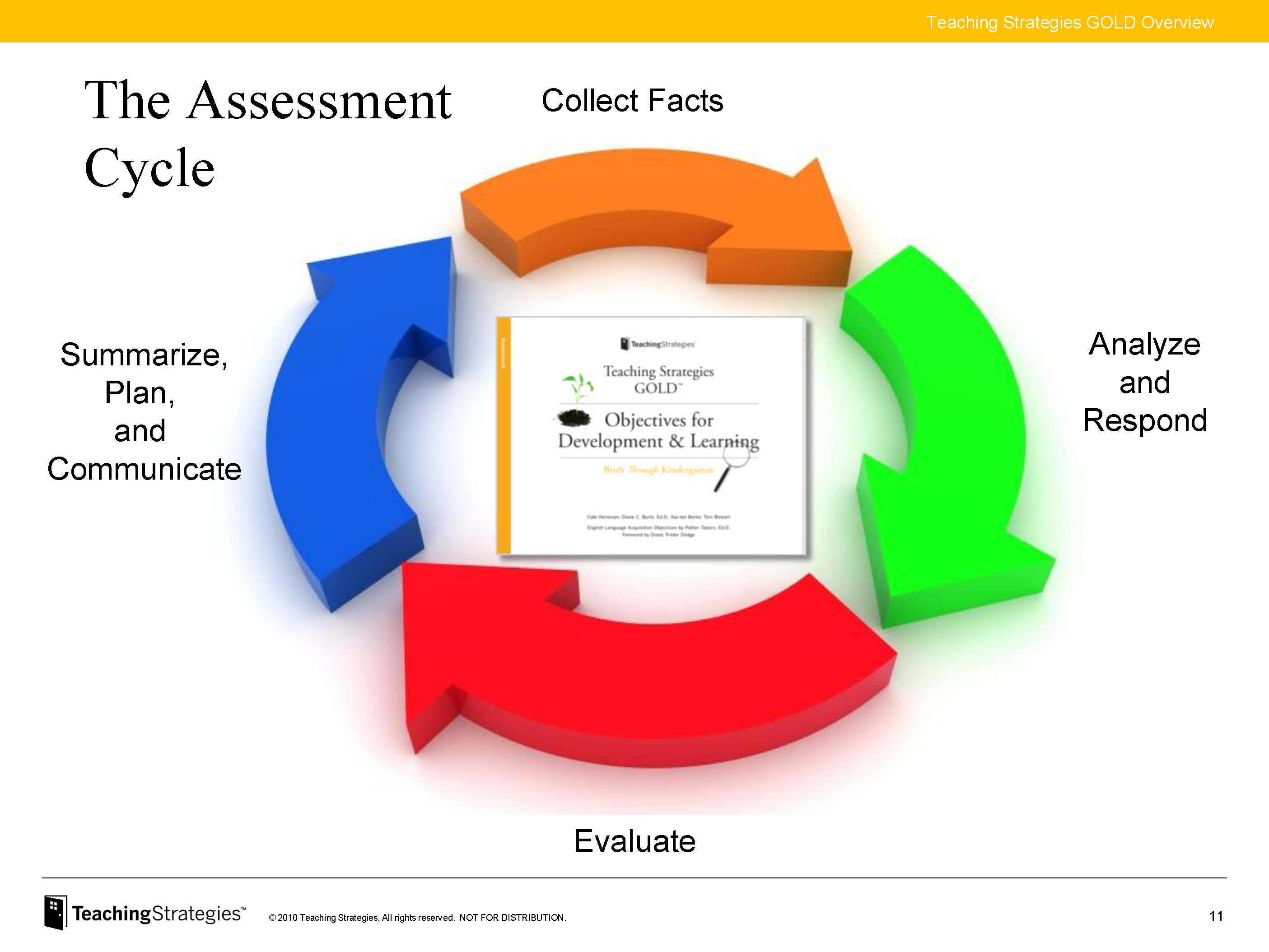 Finalizing
Checkpoints
Ask Questions
Take
    Action
Collect 
  Data
Interpret Data
Summarize
Communicate
Plan
IT IS A PROCESS
NOT AN EVENT
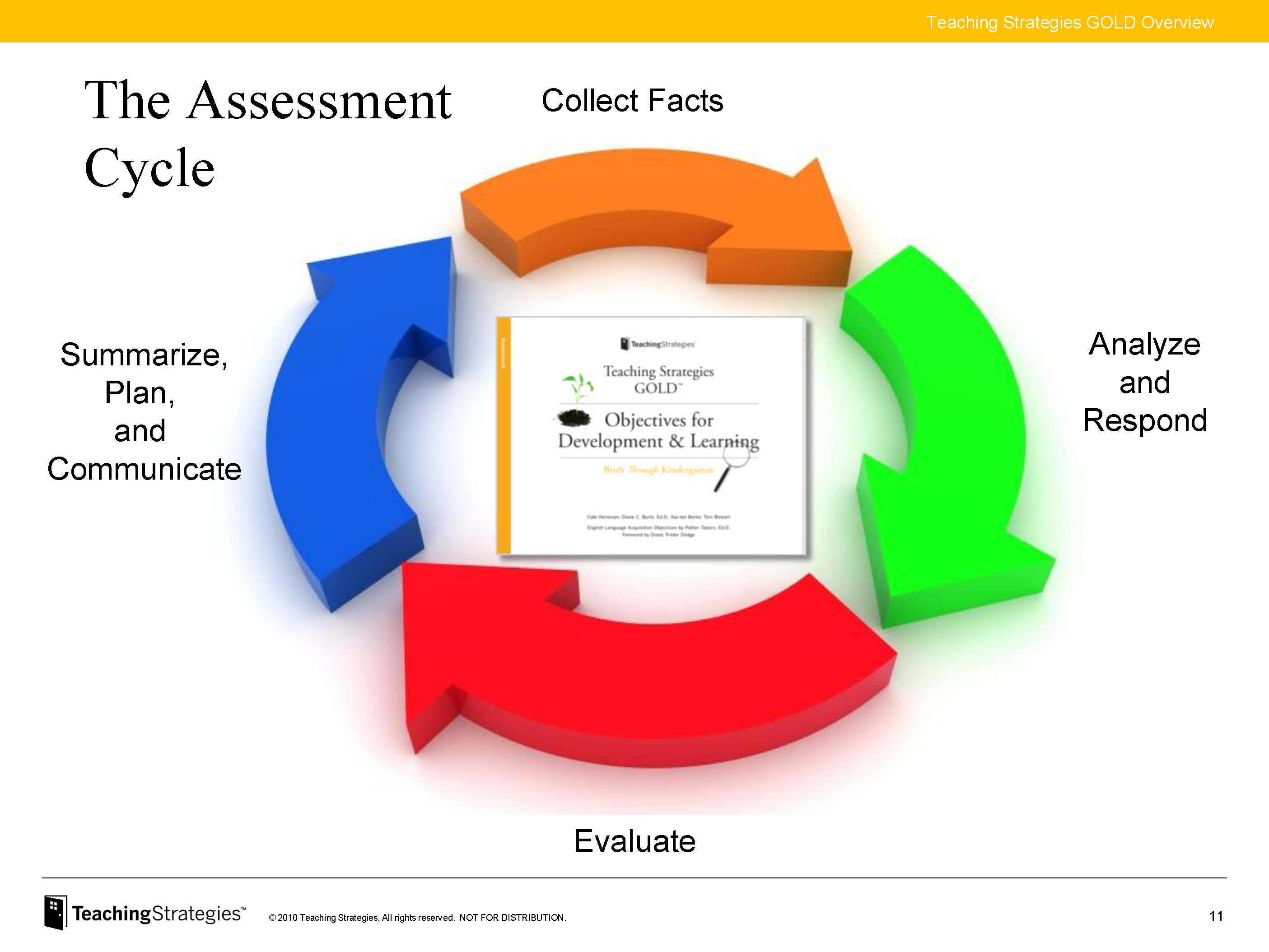 [Speaker Notes: Obs & Doc HOW-writing obs notes; portfolios with art, work, writing, samples; photographs; gathering info for F When –should be a reg part of day-build time into each day to observe and doc C dev. What-Detailed , objective obs notes to help you make informed, accurate decisions about C’s dev over time. -Descriptions of Actions, quotations, Facial expressions, creations –remember just the facts without interpretations How Many-no rule-some only 1 others particularly for those less visible-may need 2 or 3 pieces to be confident about dec. Portfolios- may want to take picture of some work for portfolio so is less cumberson-	Use Objectives for D&L-writing samples, Photographs need a brief description about what C tells you about thier work, art work should document progress step2-gr arrow-analyze and respond by considering skills related to specific objs & then scaffolding their lrng Use Obj for D&L , doc, & checkpoints
Red arrow-3rd step-To evaluate you will use Obj for D&L, Doc., Checkpoints You will need to decide what level the Chas reached on the obj.  Evaluate C’s skills by comaparing them to research-based indicator of L&D-Is this C making progress/How do this c’s skills and Beh compare to most C in this age gp? PRACTICE
Step 4- Blue-Summarize, plan for short and long term  & communicate to plan meaningful experiences & share C’s strengths w/ others. how can I summarize what I know yo plan and communicate with others Use OBj for D&L, DOC, Ckpts, weekly planning form, F conf form Weekly team plan is informal but done regularly-daily planning is your reflection on the day went and making necessary adjustments along the way.]
The Observation Cycle
Ask
Questions
Watch, Listen,
   & Record
Respond
Understand 
Development
Reflect
Ongoing        Every Day-Every Week-Every Month
Resources: Jablon, Judy R; Dombro, Amy L; Dichtelmiller, Margo L.  (2007). The Power of Observation. Washington DC: Teaching Strategies.
                     Stetson. Charlotte; Jablon, Judy; Dombro, Amy L; (2009). Observation: The Key to Responsive Teaching . Washington DC: Teaching Strategies.
[Speaker Notes: Observing with purpose and intention requires you to slow your pace & let yourself be curious about children. Maintaining an attitude of wonder  about children means asking questions like “what is this child like”, & How does this child respond in certain situations. Relationships with children & their families are strengthened  through observing and connecting you to them. A R with C and F is a prerequisite to helping a C to grow & learn. Respectful, sensitive, nurturing R’s require this kind of understanding by observation. Asking about their D&L leads to a deeper understanding and is the only way to teach responsively. Observing gives you the info needed to make decisions so you can respond to children thoughtfully rather than simply react.  Childrens work samples should be included in their portfoliaoto document progress over time.
Analysis is not just a formal process that you go through when reviewing obs. Amore useful & responsive type of analysis is conducted “in the moment” this process allows you to use what you have learned about a c’s interests and current level of functioning to respond in the moment.
How does this relate to imp D&L and objectives? How do I scaffold this C’s Learning? .  Evaluate C’s skills by comaparing them to research-based indicator of L&D-Is this C making progress/How do this c’s skills and Beh compare to most C in this age gp? PRACTICE]
Teaching Strategies Gold is an assessment system that has been carefully constructed to use as a foundation for this PROCESS. We can examine it as a HIERARCHY.
Area Of Development &Learning
Objectives
Dimensions
Indicators
Examples
[Speaker Notes: Objectives cover 4 major areas of development and the next 5 objectives are content areas- So are broken down into]
And it all comes together to look like this
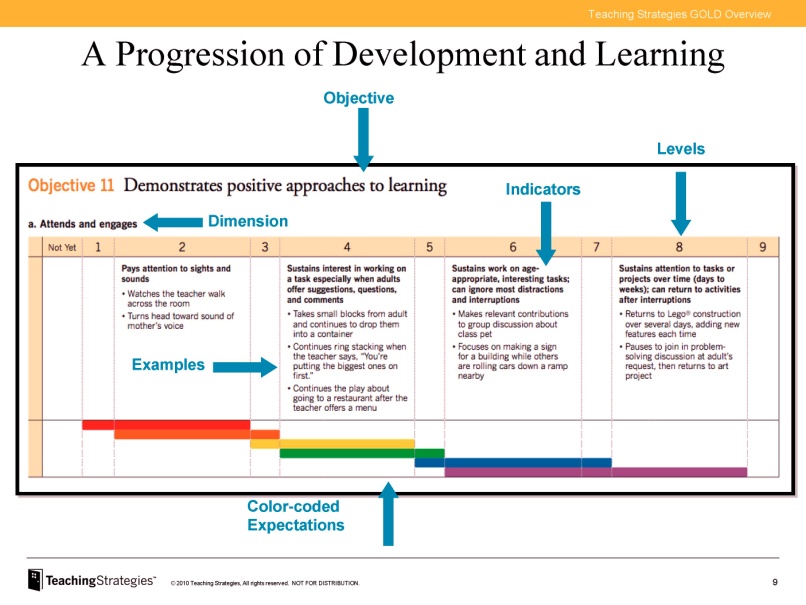 10 Developmental & Learning Areas
4 Developmental Areas	            5 Content Areas	               English Language Learner
Social-Emotional
   Physical
   Language  
   Cognitive
Literacy
   Mathematics 
   Science & Technology
   Social Studies
   The Arts
Receptive
   Expressive
  
       Determined by
Home Language Survey
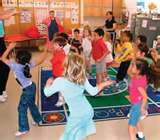 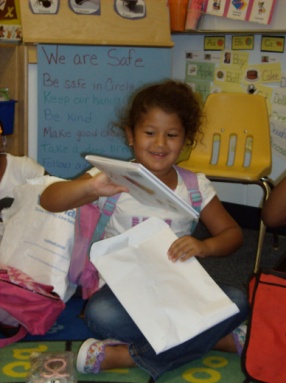 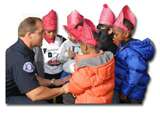 [Speaker Notes: Activity –groups of 4 or 5- Give slips of Developmental or content areas. Have group report objectives they would place in selected area. Then select objective and have them report dimensions they would think would be of value.]
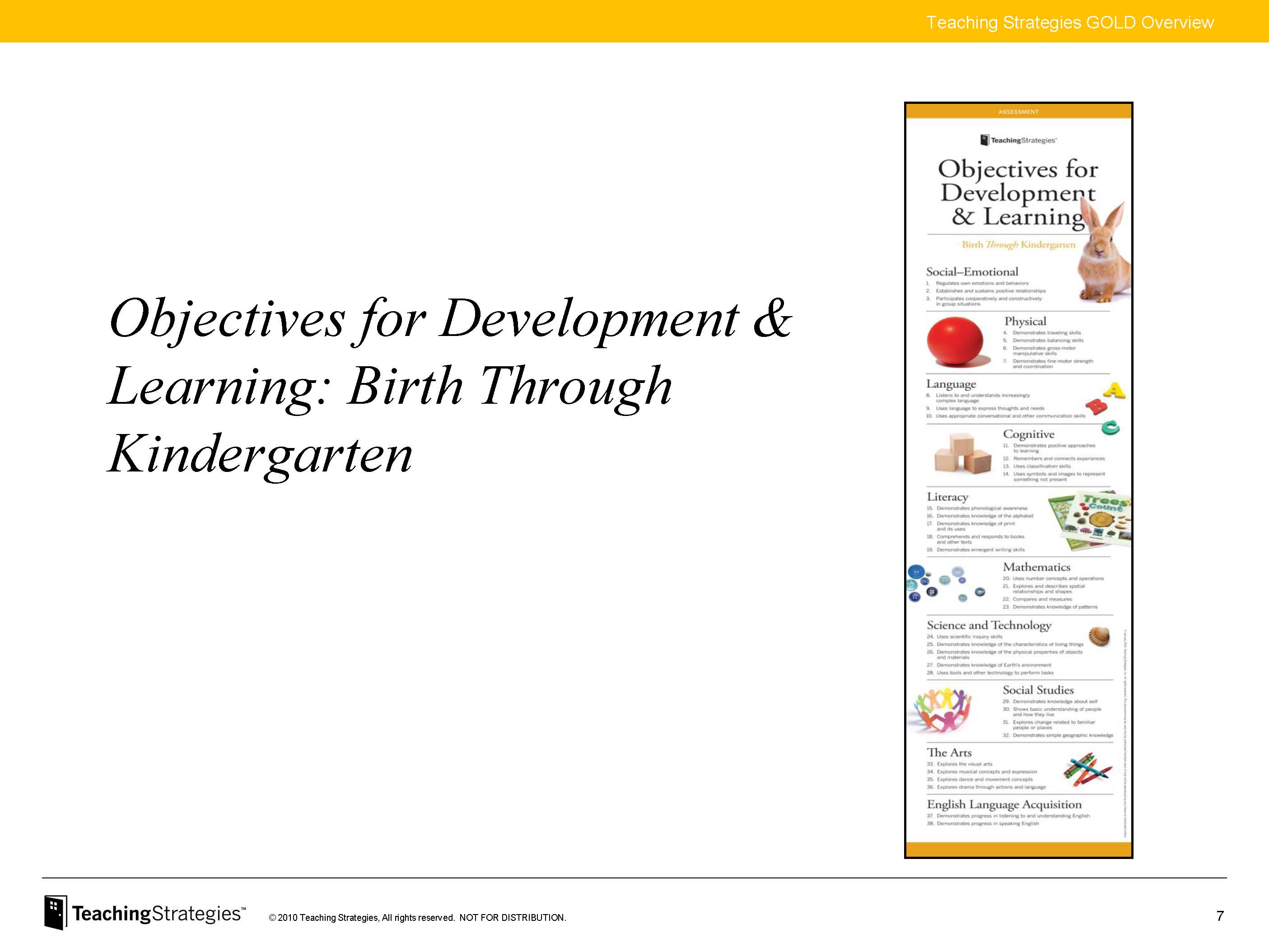 The Objectives give the assessment process a structure for teachers to organize their observations and encourages purposeful responsive planning.
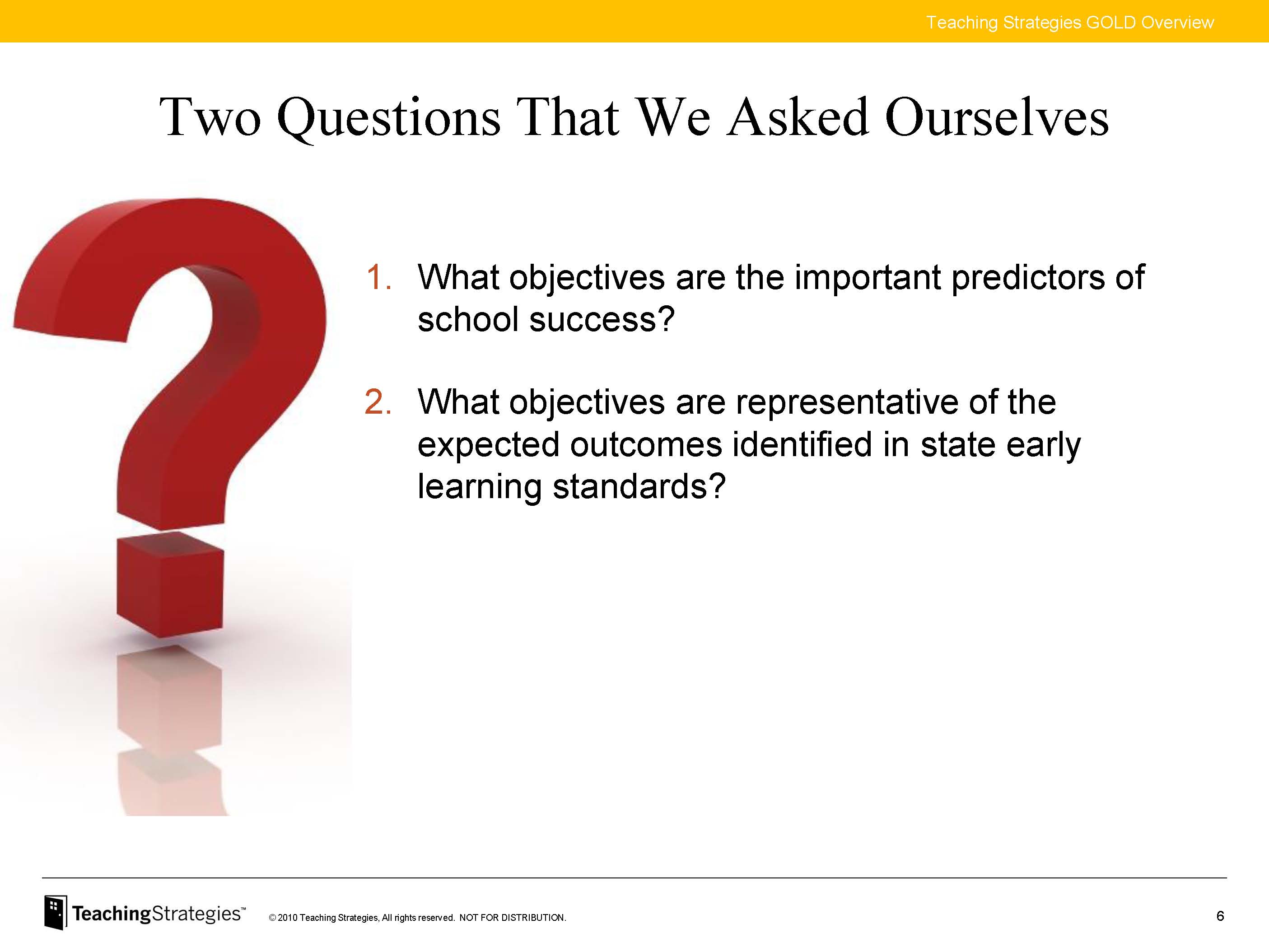 [Speaker Notes: Exercise 1    then Hand Out Booklet]
Many Objectives include dimensions
Objective

 17. Demonstrates knowledge of print and its uses
    
       Dimensions
       a. Uses and appreciates books
       b. Uses print concepts
dimensions
[Speaker Notes: Dimensions break down the objectives where need to isolate skills and knowledge making it easier to identify or isolate the skill and consistently analyze the facts collected.]
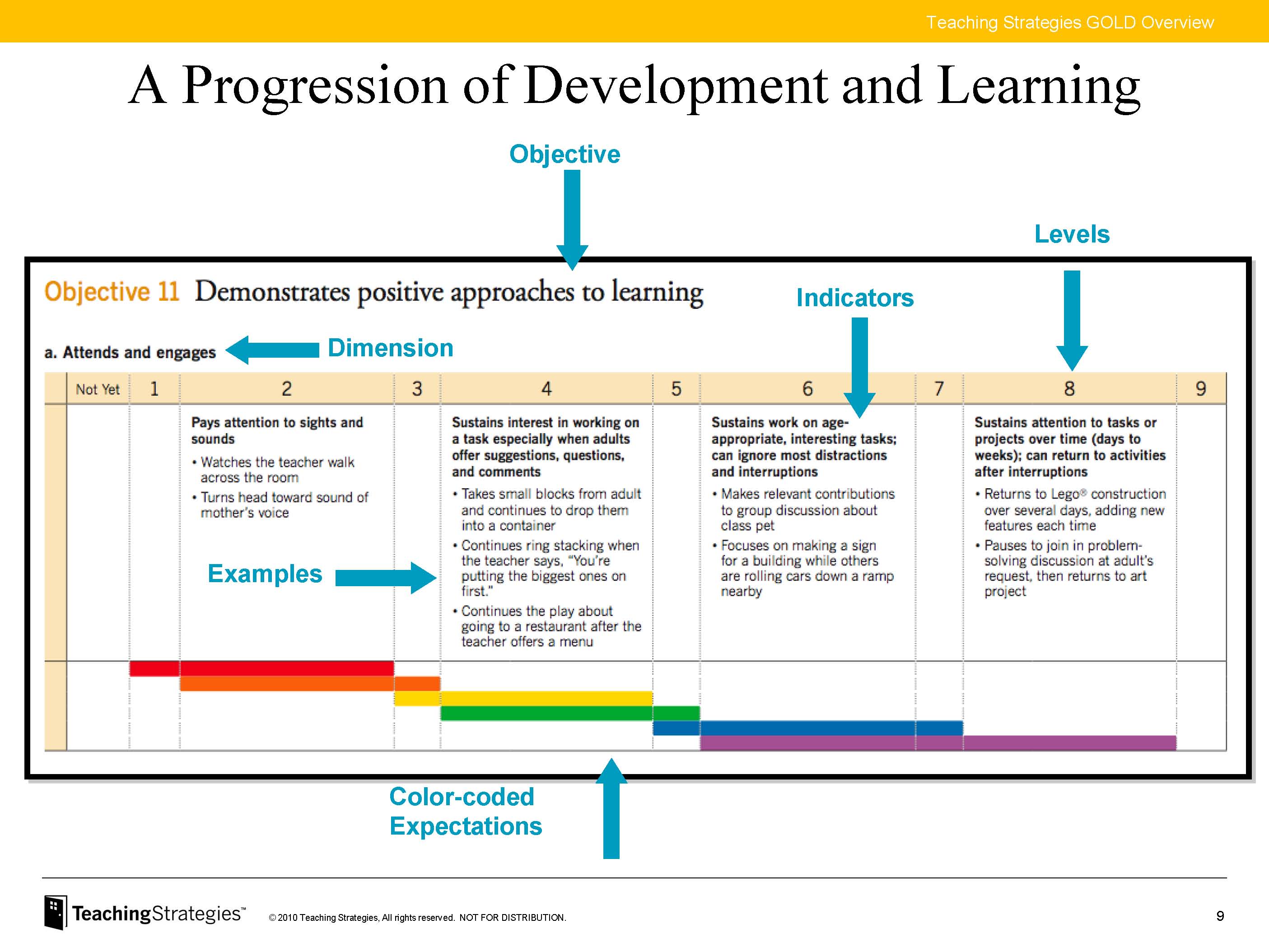 INDICATORS- the progression of learning levels 2,4,6 and 8
INDICATORS- the progression of learning levels 2, 4, 6 and 8
The indicators move from simple to complex skills and development. 
What skills are clearly and consistently demonstrated by this child?
 Each segment separated by a ; must be observed such as the indicator for rating 6.
 (The child must demonstrate that they sustain their work and ignore distractions.)
Progression Levels
Not Yet - It is not a reasonable expectation for children at this age to demonstrate this skill.
     Not Observed - RARELY USED-only indicated if child  has just enrolled or has bee excessively absent
[Speaker Notes: It is important to indicate not yet if the child is unable to demonstrate a skill even with support. This establishes a baseline for the child. We will be following growth and development over the infant/toddler/preschool/ K years. Look at an example looking at the progression Of D&L for 1 obj]
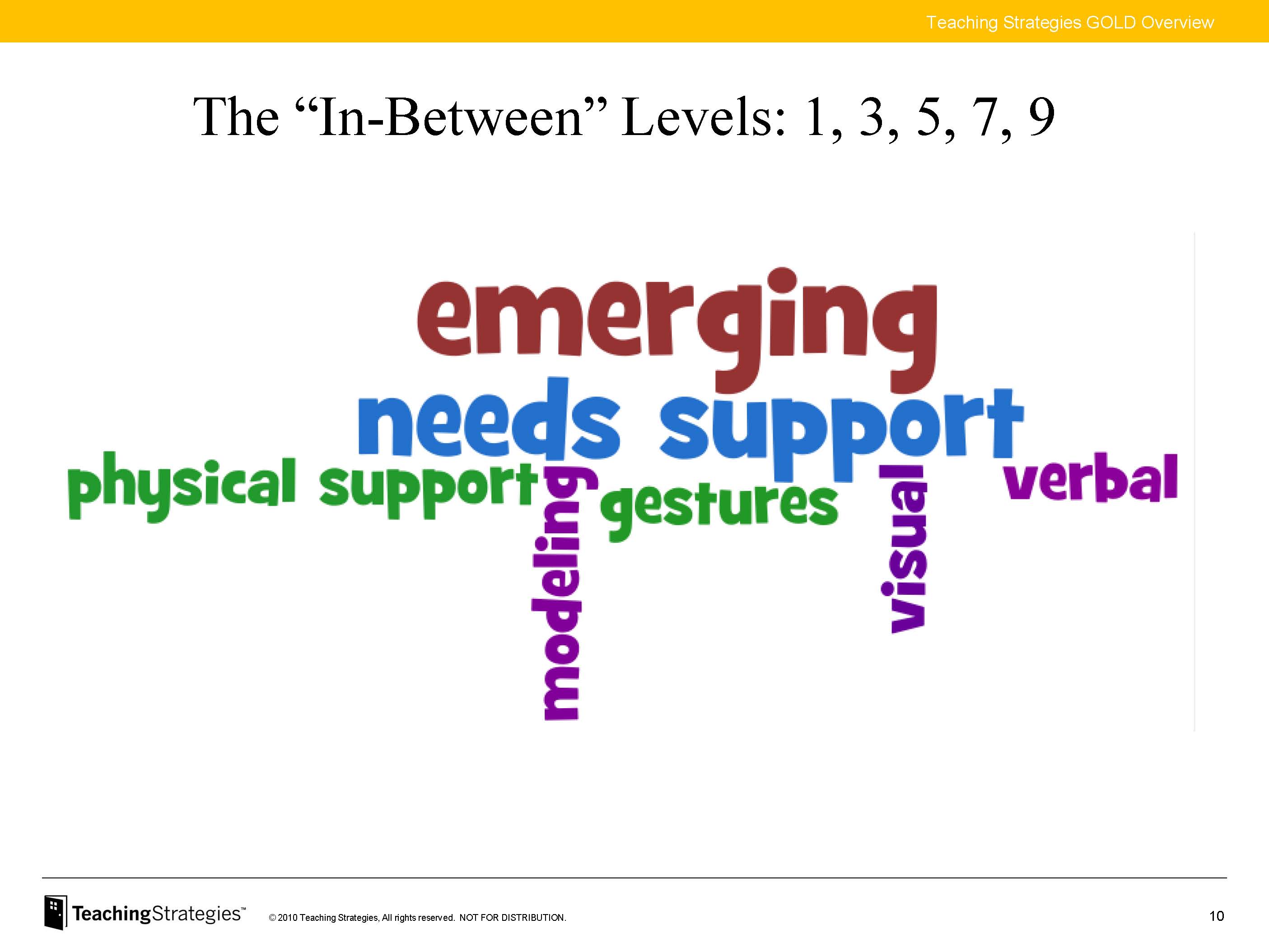 These skills are just now appearing and not consistent. The competence level is not solid enough to assess the child’s developmental level at the next indicator. The child may need verbal suggestions, physical modeling, an/or visual cues to successfully accomplish the specific objective or dimension. 
Vygotsky describes the “zone of proximal development” as the difference between what a child can do on his or her own compared with what the child can do with adult help.  With the assistance of an adult, a child will be able to succeed at a cognitive or  social learning task beyond what they could accomplish on their own.
[Speaker Notes: What would be an example of a child at level 3 for obj 1-c?]
¿ How Works ?
Teaching strategies gold progression have color- coded bands that show widely held expectations for children's development and learning. The bands show at what levels most children of a particular age or class/grade.
.
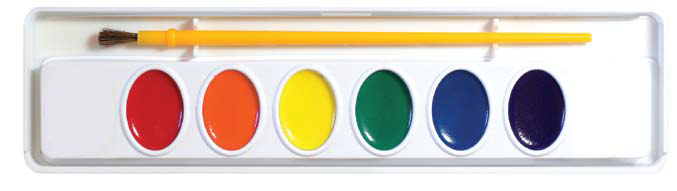 The color bands also overlap, helping teachers guide their expectations realistically and work with any child, at any level of development.
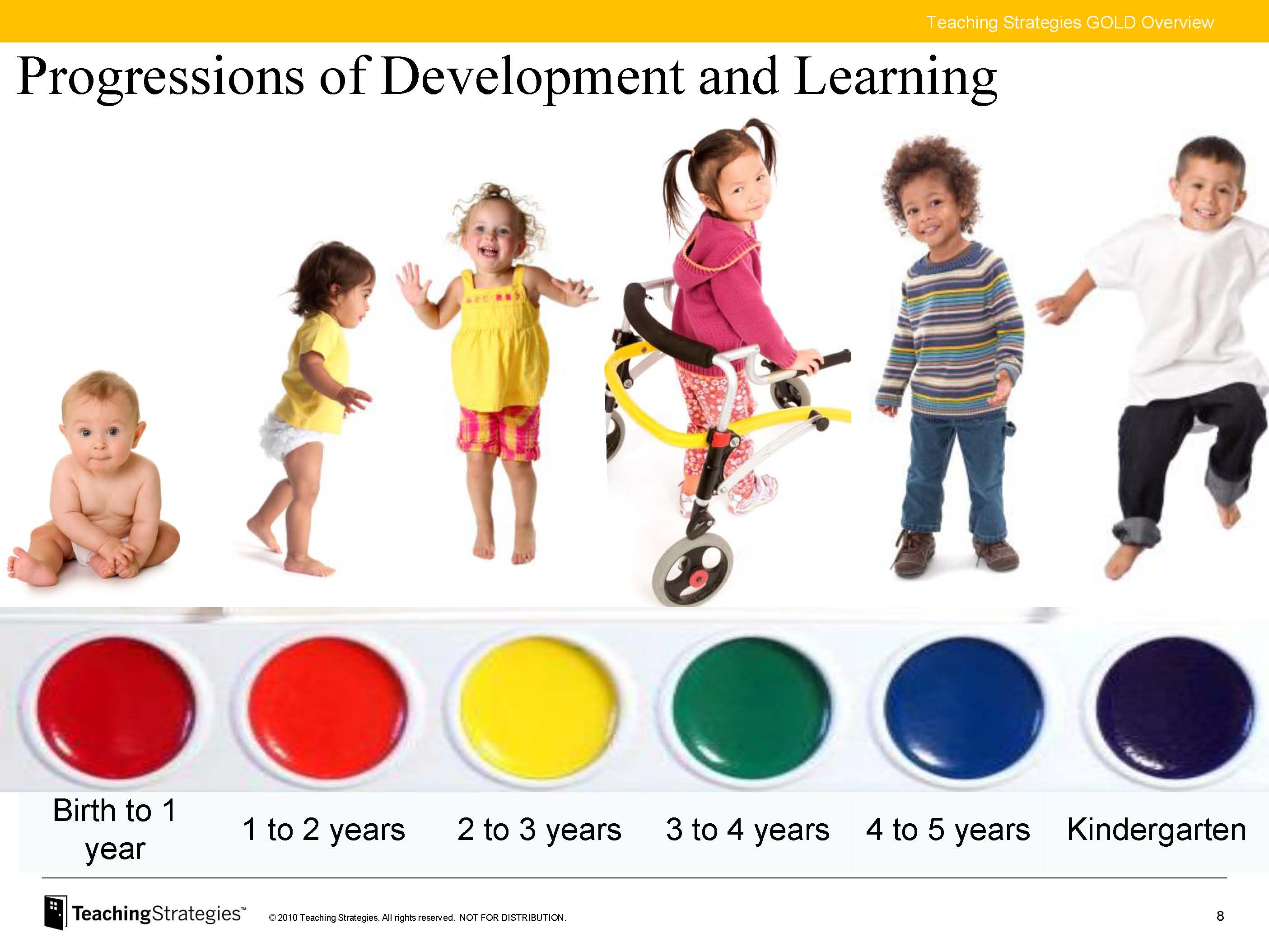 What Do the Color Bands Really Represent?
[Speaker Notes: Widely Held expectations]
The Color Bands are Widely Held Expectations for Each Age Group
.
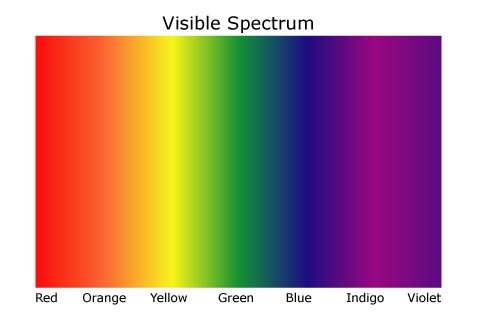 The colors in the color spectrum are uneven, blend together and overlap; yet there is a predictable pattern.
The color bands let us know how children
 typically develop and learn at different ages. This is critical
 for responsive teaching and knowing what is age appropriate.
 The length  of each band varies  for each objective. When they overlap, it is telling us that this skill takes  time to  develop. Other bands may span across multiple  indicators   suggesting that this development has several key shifts in learning over the course of the year..
[Speaker Notes: Discuss  objectives that show different age spans for indicators.  If you look at objective 1 a and compare the bands to Objective 15 a You can see this .]
Children’s development is unique and not the same for all.  Sometimes a skill does not emerge until a child is 2,3 or 4 years of age and others begin at birth, some skills take along time to develop and others take much less time.
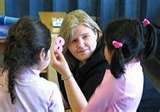 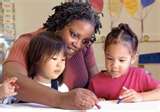 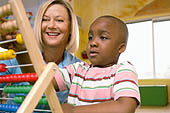 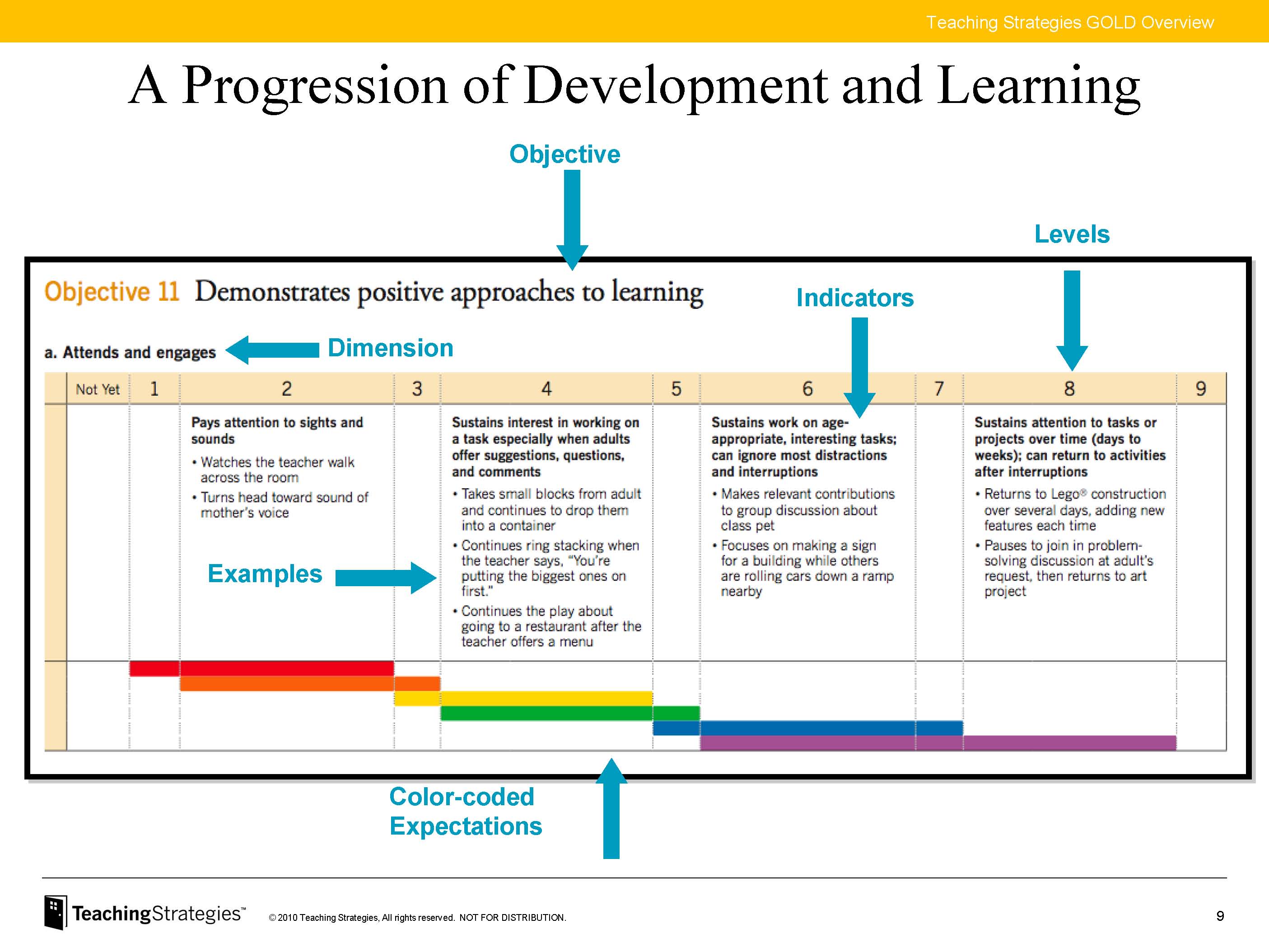 LET’S TRY USING IT WITH A FEW EXAMPLE OBSERVATIONS
[Speaker Notes: As you look through the progressions for each objective or dimensions you can see that the structure is laid out for you step by step]
So what about reporting?
Finalizing checkpoints  for reporting purposes is a time to pause in the assessment process. You are simply summarizing the information that you will be collecting, analyzing, responding to, planning for & communicating with families on an ongoing basis throughout the year.
Summarize    
        Plan
          &
Communicate
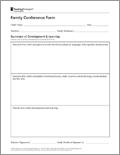 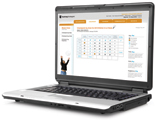 Checkpoints  & planning
           forms online
Family Conference Form
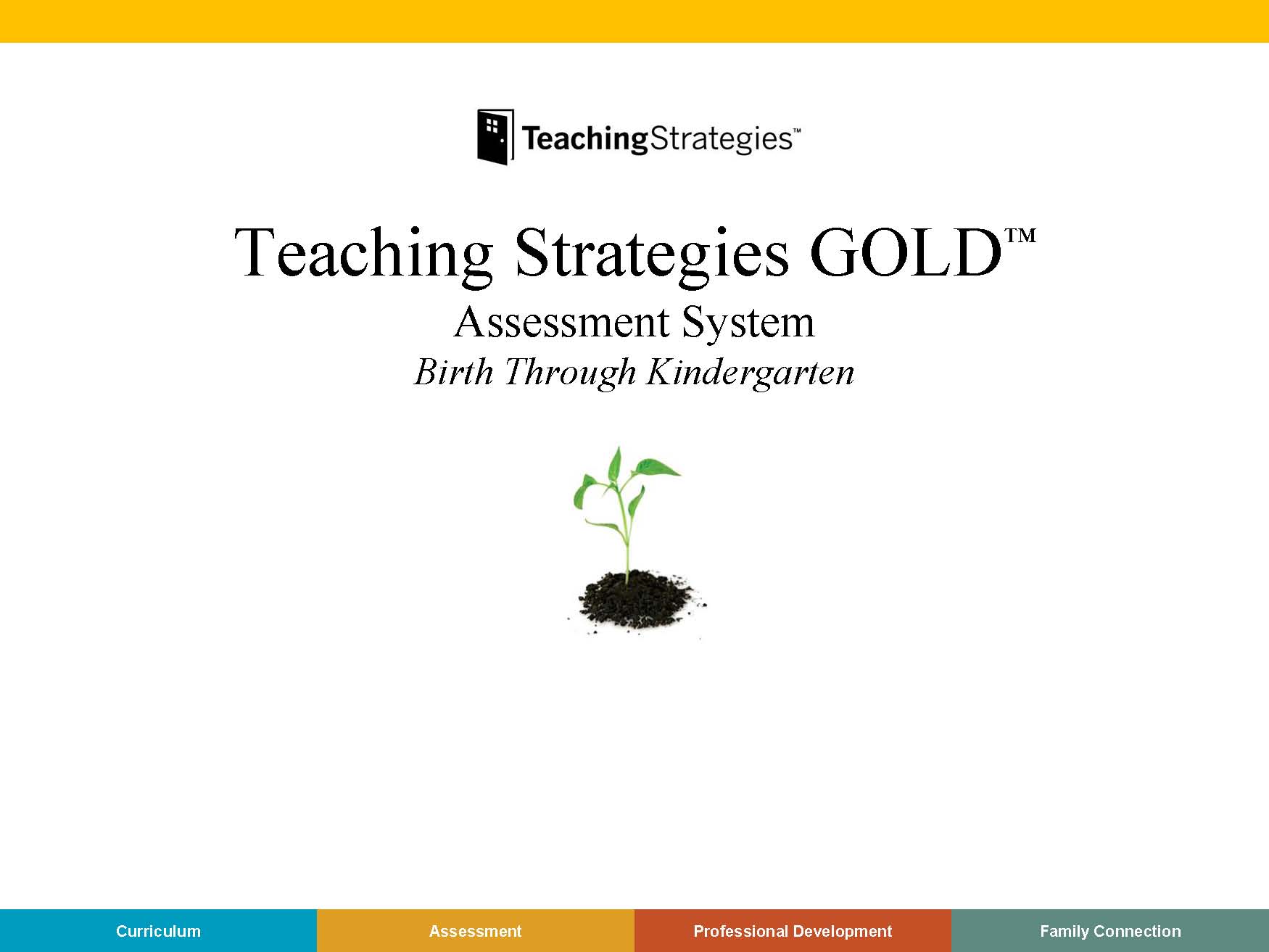 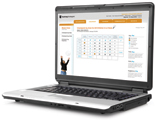 Let’s Take a Look Online
[Speaker Notes: Each child will have their own portfolio]